Vicarious Trauma
What It Is and How to Prevent It
September 2021
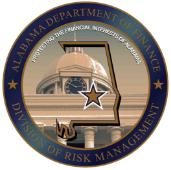 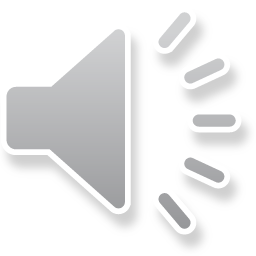 State Employee Assistance Program
This presentation is part of the services provided by the State Employee Assistance Program through Behavioral Health Systems, Inc.  The State EAP is administered and managed by the State Department of Finance’s Division of Risk Management (DORM). If you have questions regarding the policy, procedures or services provided by this program, please contact the Program Coordinator, Kwatasian Hunt, at  kwatasian.hunt@finance.alabama.gov.  You can also find more information about the State Employee Assistance Program on the Division of Risk Management’s website at www.riskmgt.alabama.gov.
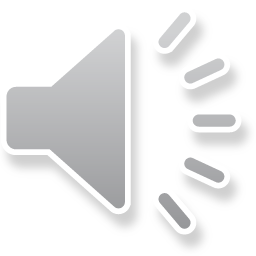 [Speaker Notes: IMPORTANT PLEASE READ]
Objectives
Define vicarious trauma
Identify risk factors of vicarious trauma
Signs and symptoms of vicarious trauma
How to address, cope and transform
Developing an effective action plan
Review State of Alabama’s EAP benefits
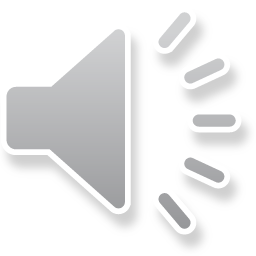 This work changes us…
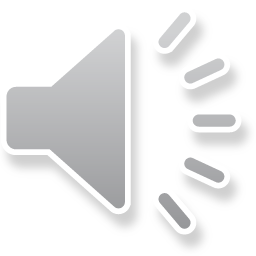 Introduction
Reviewing death records can adversely affect those working on the team
These effects can be physical, psychological, spiritual
When this occurs, we call this “vicarious trauma”
We will be discussing ways to minimize the impact of vicarious trauma for you and your team
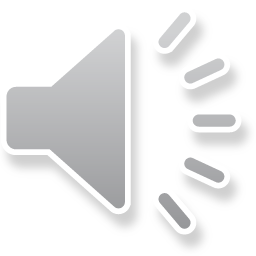 Trauma Stewardship
“Refers to the entire conversation about how we come to do this work, how we are impacted by our work, and how we subsequently make sense of and learn from our experiences…By talking about trauma in terms of stewardship, we remember that we are being entrusted with people’s stories and their very lives. We understand that this is an honor as well as a tremendous responsibility…We are required to develop and maintain a long-term strategy for ourselves such that we can remain whole and helpful to others even amidst their greatest challenges.”   traumastewardship.com
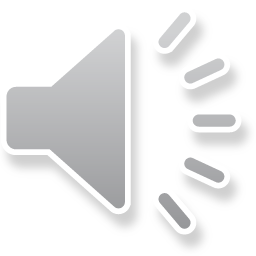 Vicarious Trauma (VT)
Vicarious trauma means experiencing or feeling something by hearing or reading about someone else’s trauma (as opposed to experiencing it firsthand)
VT occurs because of elevated levels of exhaustion, long-term stress of exposure to stories of violence or trauma
VT is an empathetic engagement with those affected
An occupational hazard of serving on a death review team
Can happen to anyone, anywhere
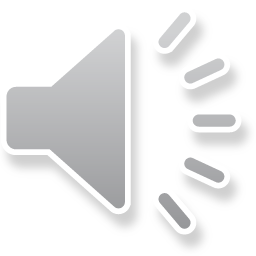 Vicarious Trauma (VT)
Term is often used interchangeably with several similar (but different) conditions:
Secondary trauma
Burnout
Compassion fatigue
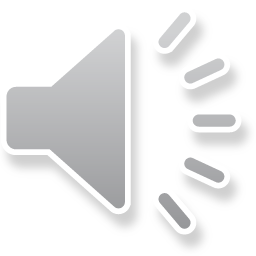 Vicarious Trauma (VT)
… the natural consequent behaviors and emotions resulting from knowing about a traumatizing event experienced by another—the stress resulting from helping or wanting to help the traumatized or suffering person. (Figley, 1993)
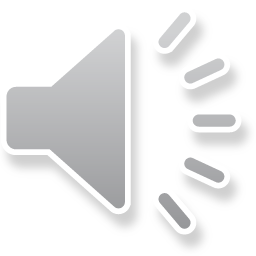 Vicarious Trauma (VT)
…a normal response to listening to events that lead to the (unnatural) death of a child who often times experienced traumatic events that either contributed to or caused their early demise. Participation (on death review teams) can and often leads to subsequent feelings of hopelessness that arise from wanting to prevent future deaths but often times not having the appropriate resources, or collaboration to create such changes, because sometimes the problems are just too big
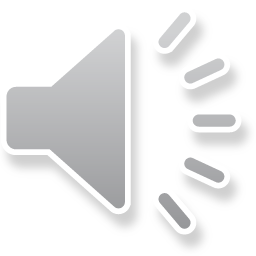 Symptoms of Vicarious Trauma
PHYSICAL
Fatigue
Weakened Immune System
Feeling Jumpy or Anxious
Trouble sleeping, inability to fall asleep or have restful sleep
Tension in neck & shoulders
Headaches
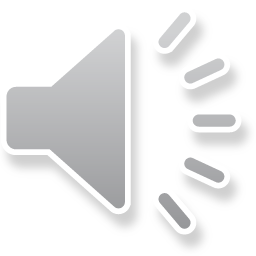 Symptoms of Vicarious Trauma
PSYCHOLOGICAL
Increased irritability
Lack of patience
Increased impulsivity
Withdrawal from social situations
Dependence on alcohol, food, drugs, etc.
Taking work home
Feeling unfulfilled
Depression and/or anxiety
Inability to focus
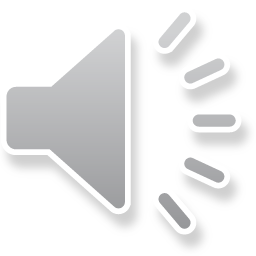 Symptoms of Vicarious Trauma
PSYCHOLOGICAL
Increased relationship stress
Feeling a lack of sense of control 
Numbness
Fear
Anger
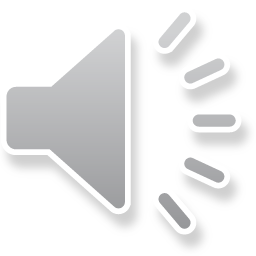 Symptoms of Vicarious Trauma
SPIRITUAL
Lack of connection with your personal sources of connection, purpose, hope
Questioning of previous faith or beliefs
Lack of faith in humanity
Increased questions of why bad things happen in the world
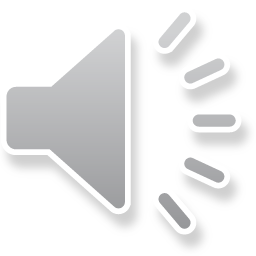 Symptoms of Vicarious Trauma
SPIRITUAL
Lack of contentment and purpose in your work
Increased cynicism
Disappointment in human behavior
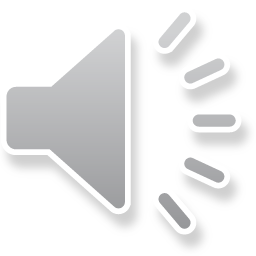 Signs of Vicarious Trauma
Difficulty managing your emotions
Difficulty accepting or feeling okay about yourself
Difficulty making good decisions
Problems managing the boundaries between yourself and others
Physical problems
Difficulty feeling connected to what’s going on around and within you
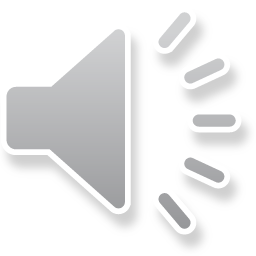 Burnout vs. Vicarious Trauma
Burnout
Cumulative
Predictable
Builds over time
Results in work dissatisfaction  
Unaddressed leads to serious health problems
Vicarious Trauma
Narrower focus
Harmed by the kind of work we do 
Intrusive imagery
Changes the meaning of life
Affects our world view
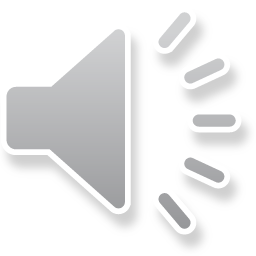 Experiences That Can Increase VT
Domestic Violence
Child Abuse and Neglect
Chronic Health Issues
Generational Poverty
Generational Substance Abuse
Living with Constant Crisis
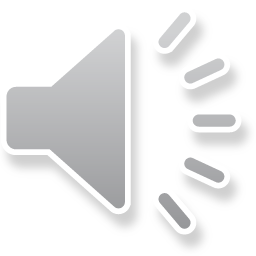 Experiences That Can Increase VT
Personal history with certain experiences can contribute to your identifying with certain victims/cases
Domestic Violence if you were a DV victim
Fire deaths if you have experienced a house fire
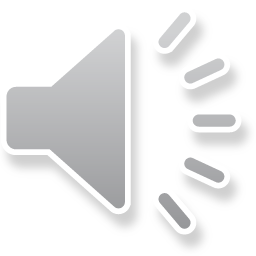 Vicarious Trauma is a Process of Change
Unfolds over time
Cumulative effect from contact with survivors of violence or disaster or people who are struggling
Process of change is ongoing
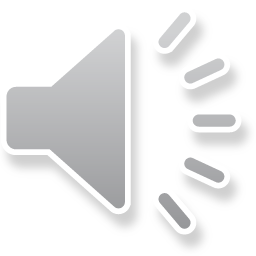 Causes of Vicarious Trauma
Empathy 
Identification with clients’ experiences and feelings
These feelings are incorporated into your worldview
Vicarious trauma happens because you feel committed or responsible to help
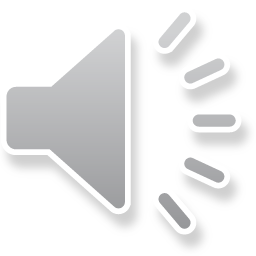 Results of Vicarious Trauma
Can lead to changes in psychological and spiritual well-being
Vicarious trauma is the result of opening up your heart and mind to the worst in human experience 
You can come to question your deepest beliefs about the way life and the universe work and the existence and nature of meaning and hope
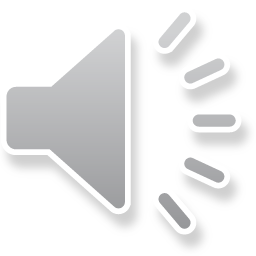 Personal Risk Factors
Personality and coping style
Personal history
Current life circumstances
Social support
Spiritual resources
Work style and support/attitudes
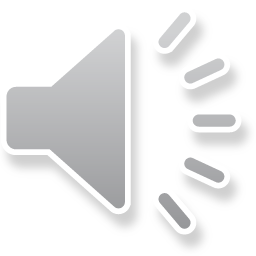 [Speaker Notes: Personal risk factorsPersonality and coping styles
Vicarious trauma is more problematic for people who:
Tend to avoid problems or difficult feelings
Blame others for their difficulties
Withdraw from others when things get hard

There is mixed research as to whether or not staff who have experienced their own trauma are more susceptible to vicarious trauma.  

It is clear that personal history can be a risk factor for staff if they have survived the same events and suffered similar losses as those they are assisting (national trauma) OR they are using (consciously or unconsciously) mental health work to seek their own recovery.

Personal risk factorsSocial support
Lack of social support can put you at risk for vicarious trauma.
Isolation because work away from network
Confidential nature of work
“Just don’t understand”

Other Personal risk factors 
Current life situation:  Stress and competing needs in your life accumulate and can make it more challenging to take care of yourself while also working effectively and compassionately with those you are helping.
Spiritual resources:  More at risk if don’t have a connection with a source of meaning, purpose and hope.
Work style:  Poor professional and work-life boundaries.  Unrealistic ideals and expectations about work]
Situational Risk Factors
Professional role, work setting and exposure
Agency/division support
Population’s responses and reactions
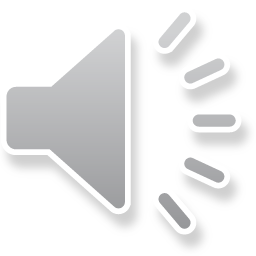 [Speaker Notes: Situational risk factorsProfessional role, work setting and exposure
Demands, constraints and priorities of job can compromise your ability to do your job well and could contribute to vicarious trauma.
EXAMPLE:  Field staff
Difficult conditions
Social isolation
Hours and accessibility to forms of relaxation
Inadequate resources
Overwhelming levels of direct need
Little time to process

Situational risk factorsAgency support
Agencies that work as top down hierarchies (with little opportunity for those as lower levels to communicate their concerns, get the latest accurate information on the agency’s priorities and policies, or influence important decisions)
Agencies that ignore the demanding nature of this work and do not work to create a supportive organizational culture
Agencies that don’t provide adequate time off and/or that overwork staff chronically
Situational risk factorsAffected population’s responses and reactions
As a response to trauma, clients can develop:
Mistrust
Sense of distance
Lack of gratitude or cooperation

Can result in the worker feeling:
Misunderstood
Unacknowledged
Unappreciated
Manipulated

Over time, staff can feel cynical, abused and hopeless.]
What Can You Do?
Identify strategies to prevent vicarious trauma from becoming severe and problematic
Manage vicarious trauma during times when it is more problematic
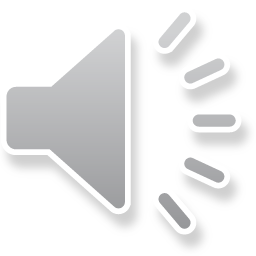 Prevention: Working Protectively
How you do your work:
Change some things that bother you. Intentionally make choices when you can
Connect with (or disconnect from) people
Try something different at work
Find ways to retain or regain perspective during the day
Invest in professional networks and relationships with colleagues 
Find more than one healthy habit
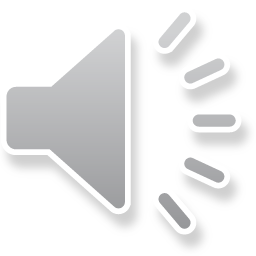 Prevention: Working Protectively
How you think about your work:
Think about your answers to these questions:
Why do you do this work?
Do you know what you’re doing in your work and why?
How do you measure success in your work?
What can you control in your work?
What are the costs and rewards of this work, and how are you personally challenged?
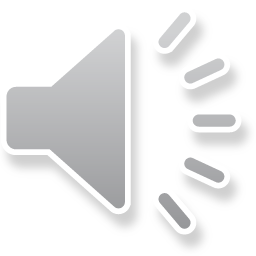 Develop Good Coping Strategies
Things that help you take care of yourself.  Especially things that help you:
Escape: Get away from it all, physically or mentally (books or films, vacation or “stay”cations, playing video games, talking to friends about things other than work)
Rest: Having no goal or timeline, or doing things you find relaxing (lying on the grass watching the clouds go by, sipping a cup of tea, taking a nap, getting a massage, etc.)
Play: Engaging in activities that make you laugh or lighten your spirits (sharing funny stories with a friend, playing with a child, being creative, being physically active, etc.)
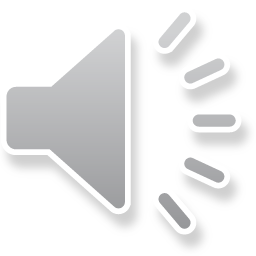 Connecting with Sources of Meaning
Reminding yourself of the importance and value of mental health
Staying connected with family, friends and colleagues
Noticing and deliberately paying attention to the “little things”
Marking transitions, celebrating joys and mourning losses with people you care about
Taking time to reflect
Identifying and challenging your own cynical beliefs
Undertaking growth—promoting activities
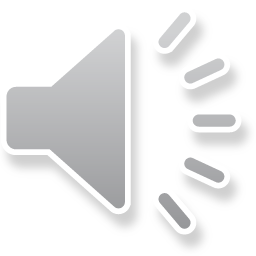 Developing an Effective Action Plan
Awareness
Balance 
Connection
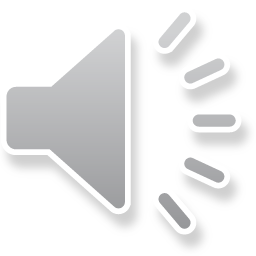 Developing an Effective Action Plan
Awareness
Understanding your responses: Recognize your early warning signs and make adjustments to your work and personal care strategies
Awareness/Mindfulness: Be aware of what you’re doing while you’re doing it, deliberately keeping your mind and your body in the same place
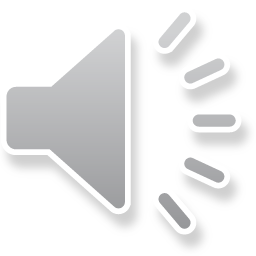 Developing an Effective Action Plan
Balance 
Work-life balance: Make sure each work day includes some breaks for meals and physical activity or rest
Take time away from work for rest and relaxation, for friends and family, for spiritual renewal and for professional development
Balance on the job: Make sure you can still be doing this same work two years from now if you want to
Stopping work after a reasonable amount of time
Balance more and less challenging tasks
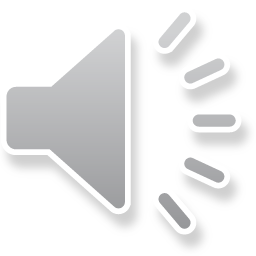 Developing an Effective Action Plan
Connection
Connecting with other people: Social support through professional and personal communities
Seek emotional support from friends
Engage in self-care with respect to diet, sleep and exercise
Keep a journal to identify what situations were difficult and what you did to cope with them at the time
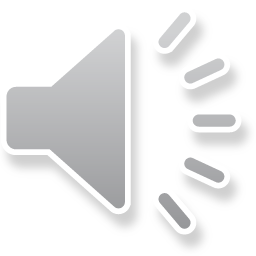 State of Alabama
Review of Your BHS Benefits
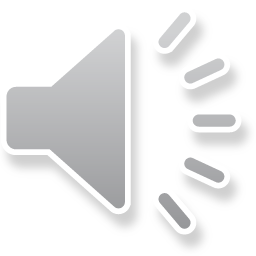 About BHS: At a Glance
30+ Years in Business
750,000+ Covered Lives Nationally
87% Client Retention
Employee-Owned 
Birmingham, AL Headquarters;Midwest Regional Office (Chicago) 
96% Patient Satisfaction Rate
“Open” Preferred Provider Network of 25,000+ Providers
3% Staff Turnover Rate
Our mission 
To provide comprehensive behavioral health services to employers and their beneficiaries which are high quality, cost effective, uniformly accessible, and managed within a least restrictive treatment approach.
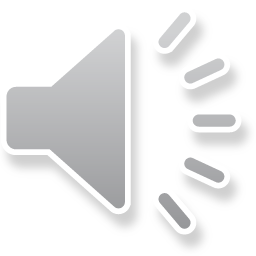 State of Alabama: EAP Benefits
All employees and dependents may receive up to three (3) visits/consults at no charge each year.
Financial
Speak with Advisors
Assistance with budgeting, estate planning, college, debt restructuring, etc.
Behavioral
Speak with Counselors
Referrals for mental/ behavioral health & substance abuse issues
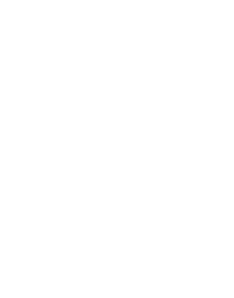 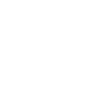 Eldercare
Speak with Professionals
Help with nursing home & assisted living placement, caregiver issues, etc.
Well-Being
Speak with Work/Life Specialists
Help with stress, emotional health, work/life balance, etc.
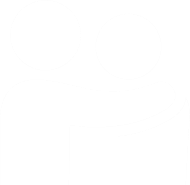 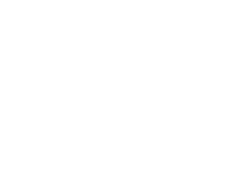 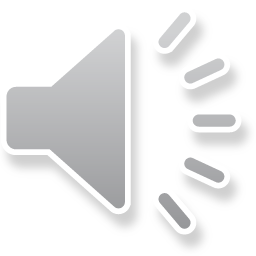 Accessing the EAP
Begins with a call to BHS: 800-245-1150
BHS Care Coordinator is available Monday-Fridayfrom 7:30 AM – 5:00 PM (CT)

Your BHS Care Coordinator will:
Verify personal information to confirm benefit eligibility 
Ask a few questions about needs and preferences 
Assist in referring to the appropriate counselor or provider 

After hour, weekend and holiday calls answered by licensed mental health professionals – never an automated response system
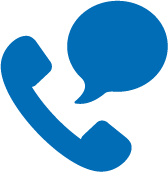 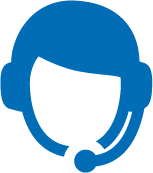 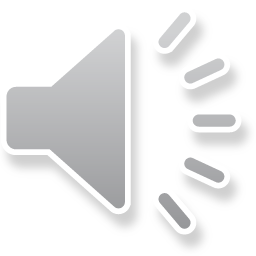 Accessing the EAP
Dedicated BHS Care Coordinator
When you call BHS, you will speak with the BHS Care Coordinator assigned specifically to the State of Alabama

Marie Wilbanks & Stacey GraysonCare Coordinator
1-800-245-1150

BHS Care Coordinators
Caring, knowledgeable, credentialed counseling professionals who have been selected for their commitment to treat everyone with sensitivity, respect and concern
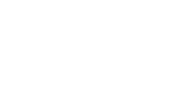 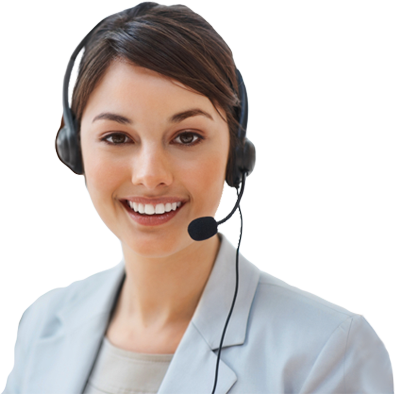 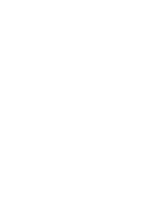 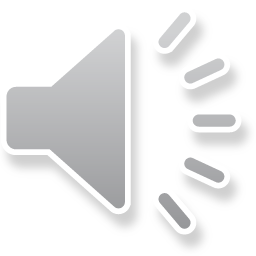 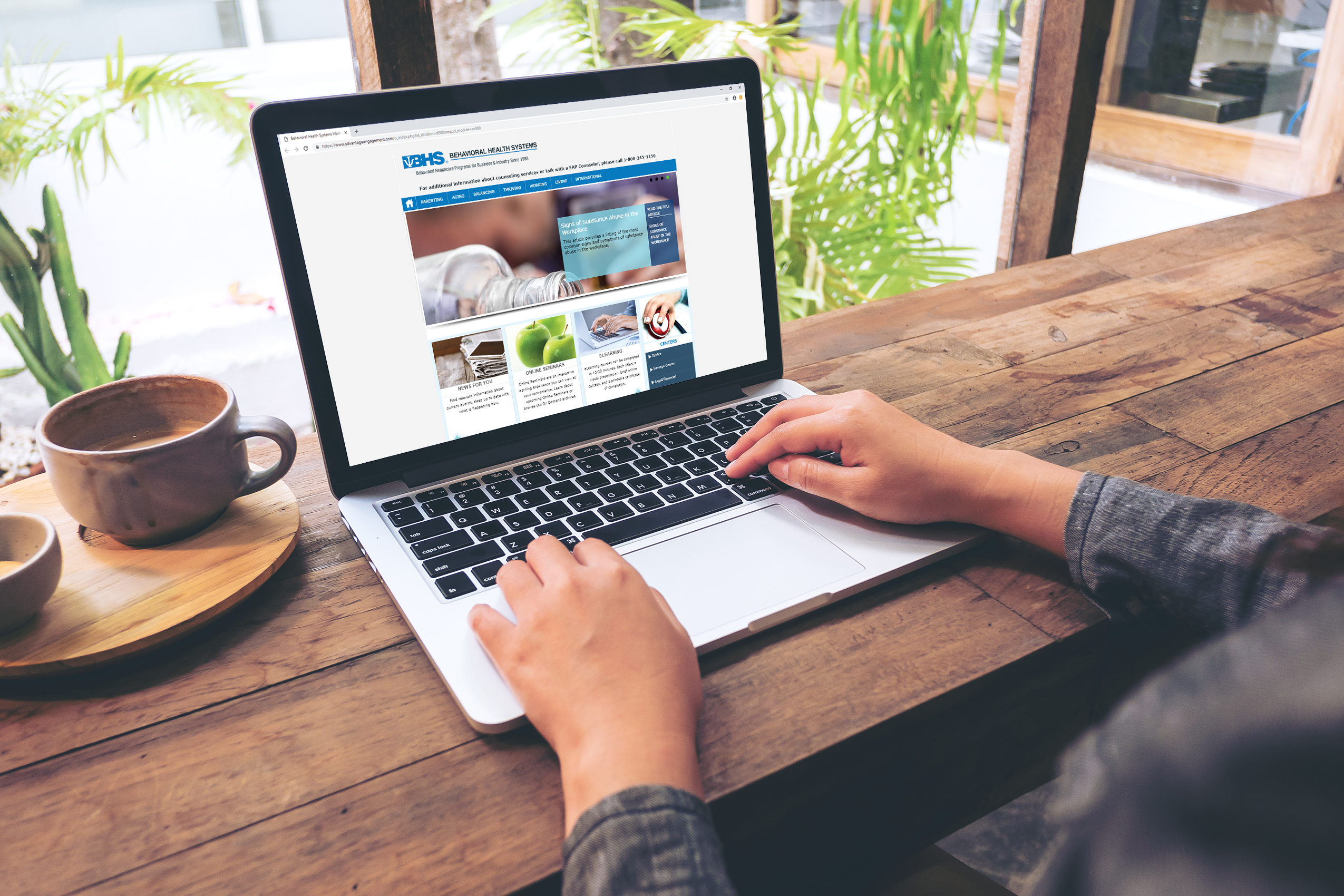 BHS Website: 
www.behavioralhealthsystems.com

Access to:
Enhanced Member Section detailing your unique benefits and services (Member Access)
Member Tips & Resources 
Self-Assessment Tools
Appointment Requests

Online Work/Life (password: DORM):
Lifestyle tools to support a healthy work/life balance 
Extensive library providing access to relevant articles, seminars, self-help information, news items and more
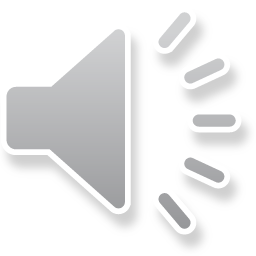 Vicarious Trauma
What It Is and How to Prevent It
September 2021
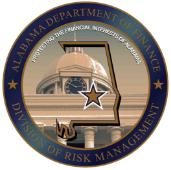 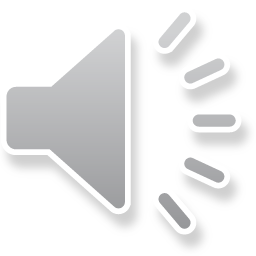